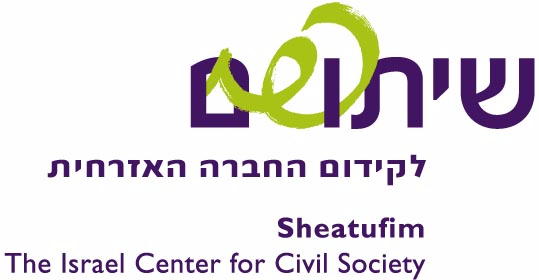 Strategic Social Investment
Decision Making Model
Version: June 16, 2009
The model is based on the ADDIE model
Analysis
Design & Development
Implementation
Evaluation
Model for Decision-Making for Social Investment
Motivation/
Timing
Social World View
Values
Investment areas
Target audience
Resources and Level 
of  Involvement
Formulating Social 
Vision
Strategy
Vehicle
Principles
Plan
Work plan, goals, targets, budget,
finance policy
Values
(examples for selection)
Belief
Communality
Creativity
Dignity
Equality
Family
Justice
Modesty
Optimism
Responsibility
Tolerance
BACK
Investment Areas
Culture & 
Recreation
Social & Political change
Welfare
Education 
& Science
Infrastructure 
& Development
Environmental 
Protection
Religion 
& Spirit
Health
Investment Areas
Education & Science
Higher education; Youth movements; Excellence promotion; Leadership development; Informal education; Education enrichment; Developmental education; Technology; Research and science
Social & Political change
Social change; Human and citizen rights; Community organizations; Promoting tolerance; Government watchdog; Advocacy; Representation; Co-existence
Assistance to needy populations; Welfare services; Socio-economic gaps; Nursing homes; Immigration absorption; Food; Nutrition security; Building and housing
Welfare
Arts (Fine arts; Theater; Dance; Music; Film); Communications; Museums; Zoos; Sports; Tourism; Social clubs; Libraries
Culture & Recreation
Environmental protection
Environment quality & protection; Education & awareness to environment; conservation; Renewable energy; Animals; Green environment
Social infrastructures (Capacity building; Volunteering; Philanthropy; Infrastructure organizations); Economic development (employment; Assistance to small businesses; Entrepreneurship; Financial: economic crisis,    financial counseling,  mergers, bridge loans, implementation of managerial & organizational tools; Environmental development)
Infrastructure & Development
Religion & Spirit
Jewish identity, Jewish world; Spirituality; Legacy; Israel-Diaspora relations; Religious institutions
Health support & promotion; Health services; Public health; Addiction prevention and treatment
Health
Safety; Safety education; Road safety; Commemoration; Public (municipalities, municipal foundations)
Other
BACK
Target Population(s)
Age:  early childhood, children, youth, at-risk youth, young adults, adults, 		        	  elderly 
Sector and Gender: Women, new immigrants, seculars, religious (Ultra-Orthodox, Christians, Muslims) Arab citizens of Israel, Druze, Bedouin, Palestinian, labor immigrants, unemployed, gay community, people with addictions d, at-risk populations 
Geography: periphery, municipal activities, local municipalities 
Third Sector organizations / managers / volunteers 
Disabilities: physical, mental, emotional disabilities, sick, families of sick patients, Holocaust survivors 
Other: soldiers, Israeli public, families, environmental activists, sportsmen
BACK
Resources & Level of involvement
Resources
Funds: financial resources
Time: 
Working directly with an organization 
and/or 
Networking and promoting an organization
In-kind contributions: such as products and services
Level of involvement
Checkbook philanthropy: participation through  financial support for a cause of interest
Limited engagement: involvement as intermediary: create a foundation, donate to a foundation, join a giving circle
Direct involvement:  establish an NGO/nonprofit, partner with an organization, support an organization
BACK
Principles / Project Criteria
Visibility:  public recognition, high or low exposure
Leveraging:  types of partners (e.g., government, other organizations) willing 
       and able to participate
Risk tolerance:  degree to which certainty of achieving outcomes is important 
Focus: an area/field, a project, an organization
Sustainability: degree to which an investment in a program/organization enables it to continue to operate    
Growth potential:  maintaining or increasing volume of services or activities  
History:  existing project or new project
Size:  large or small organization
Stability:  established organization or emerging organization
Exit strategy:  complete, time-limited involvement, gradual, ongoing
BACK
Strategy
Research
Developing and implementing new models
Working with existing models
Advocacy
Skill-building/capacity-building
Leadership capacity
Physical infrastructure
BACK
Vehicle
Giving funds to a cause of interest
Transfer funds to a foundation
Join a giving circle
Establish a foundation
Contribute funds to a specific organization
Become actively involved in the leadership of an organization
Establish an organization (e.g., NGO)
BACK
Thank you
for your kind attention